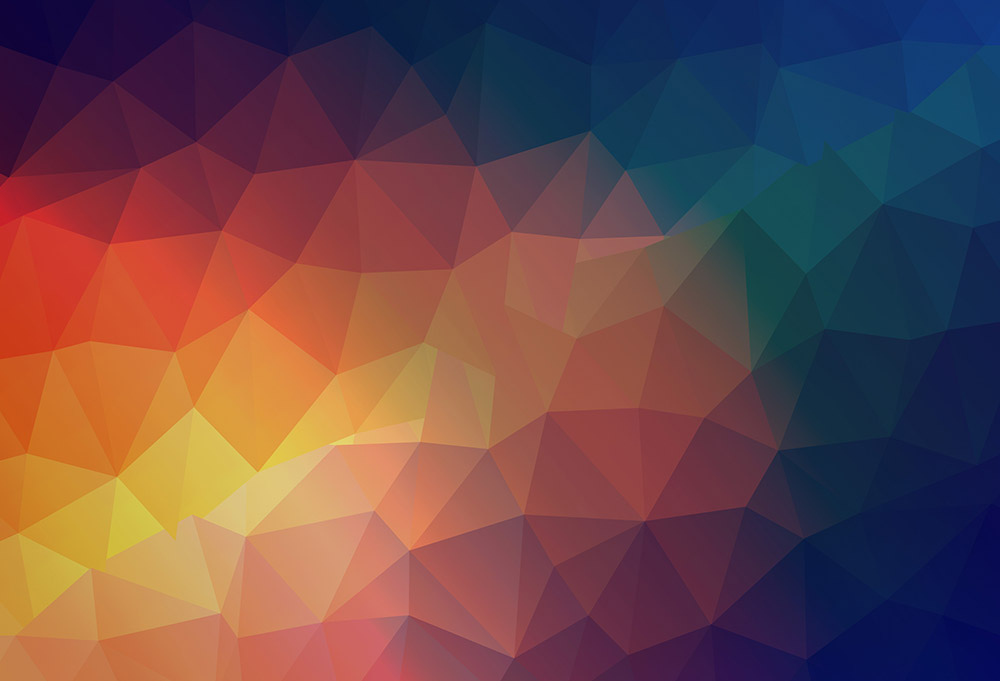 ΠΟΛΥΓΩΝΑ ΣΤΗΝ ΦΥΣΗ, ΣΤΗΝ ΤΕΧΝΗ ΚΑΙ ΣΤΗΝ ΕΠΙΣΤΗΜΗ.
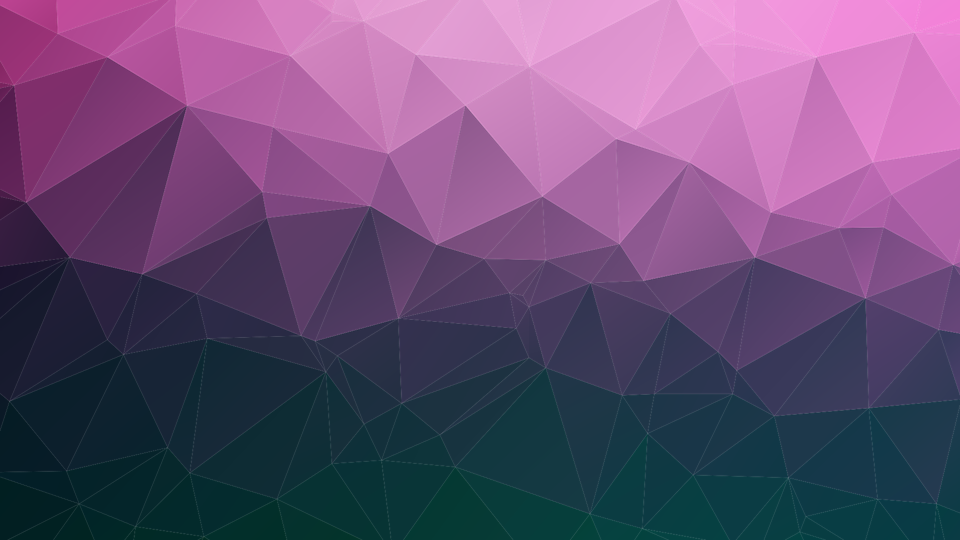 Καταρχήν...
Τι είναι πολύγωνο?
Πολύγωνο είναι το γεωμετρικό σχήμα που έχει πολλές πλευρές και γωνίες.
Τα πολύγωνα ονομάζονται ανάλογα με τον αριθμό των γωνιών και των πλευρών που έχουν.
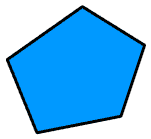 Κανονικά πολύγωνα...
Κανονικά πολύγωναλέγονται αυτά που έχουν όλες τις γωνίες και τις πλευρές τους ίσες μεταξύ τους.
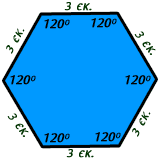 Στην φύση υπάρχουν πολύγωνα?
Φυσικά ...ένα από αυτά είναι η κηρήθρα!!!!!!
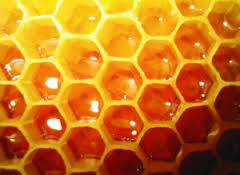 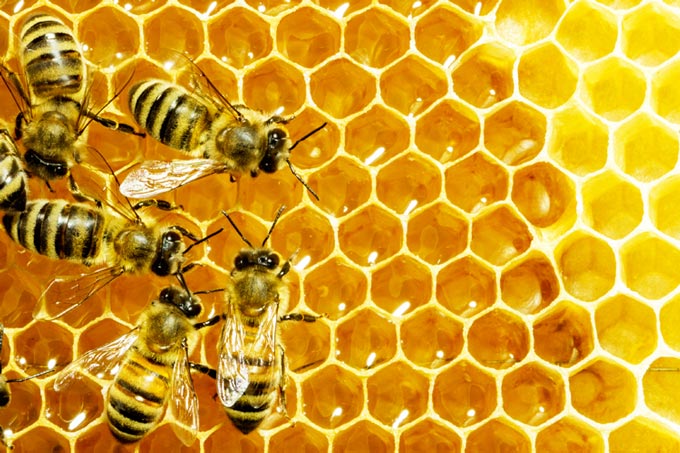 Στον...ιστό αράχνης!!!
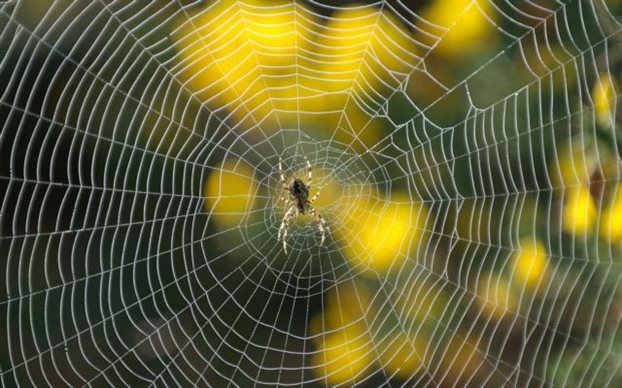 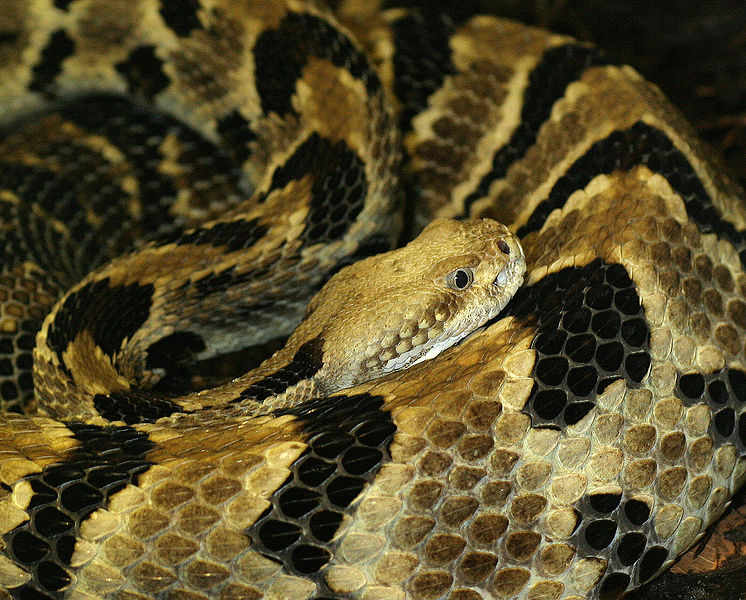 Ακόμα και στο ...σώμα του κροταλία!!!
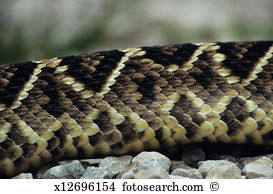 Κανονικά πολύγωνα και στην...θάλασσα!!!
αστερίες
νούφαρα
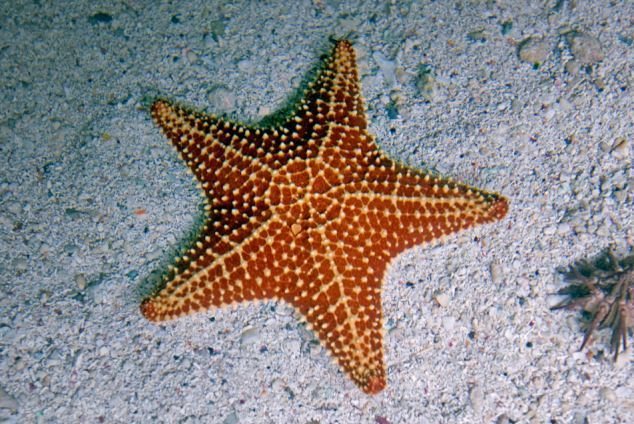 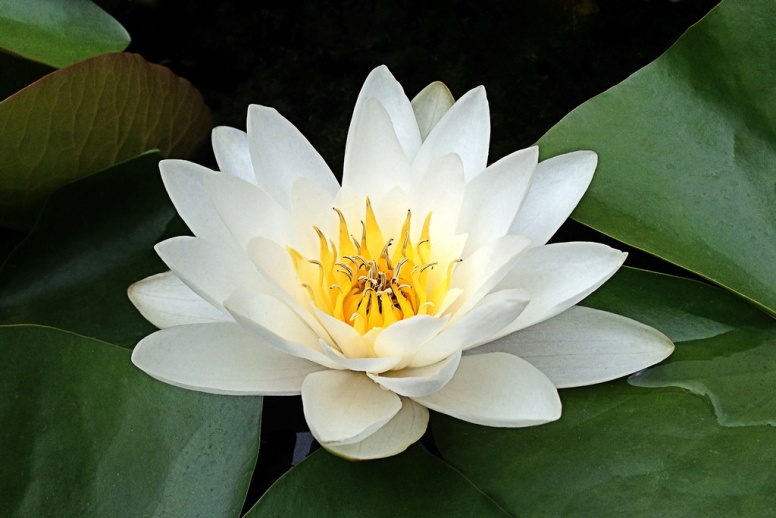 κάβουρας
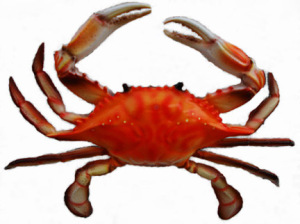 Στην...χελώνα!!!
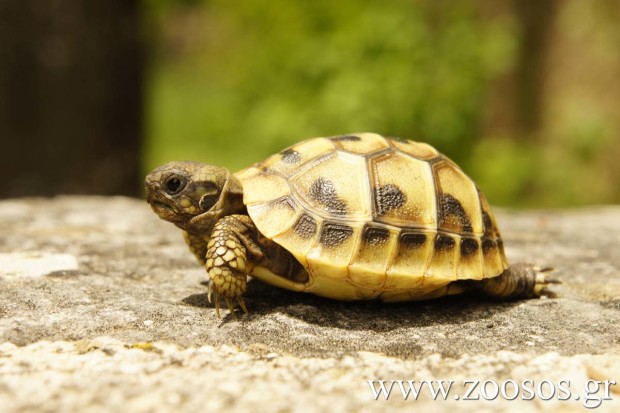 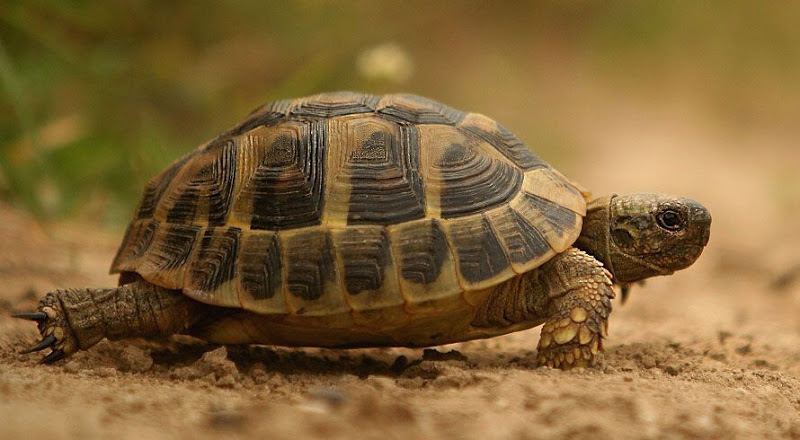 Στις...χιονονιφάδες!!!
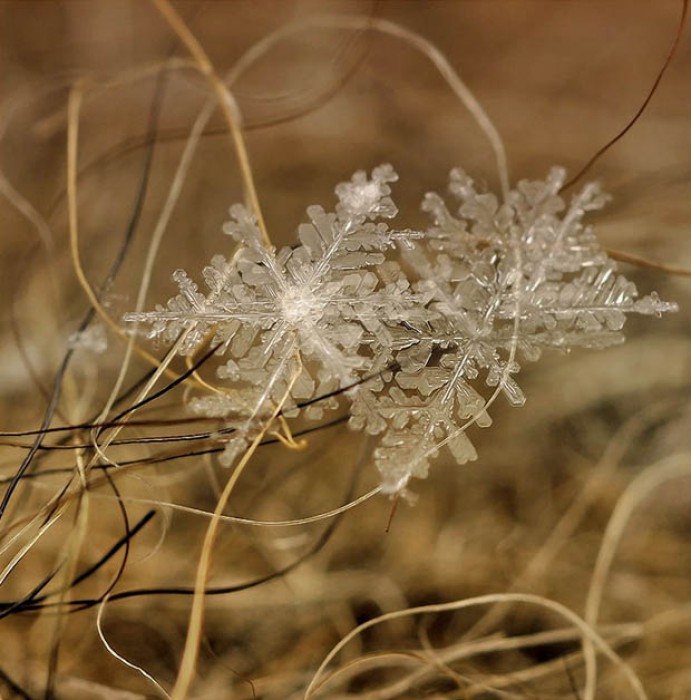 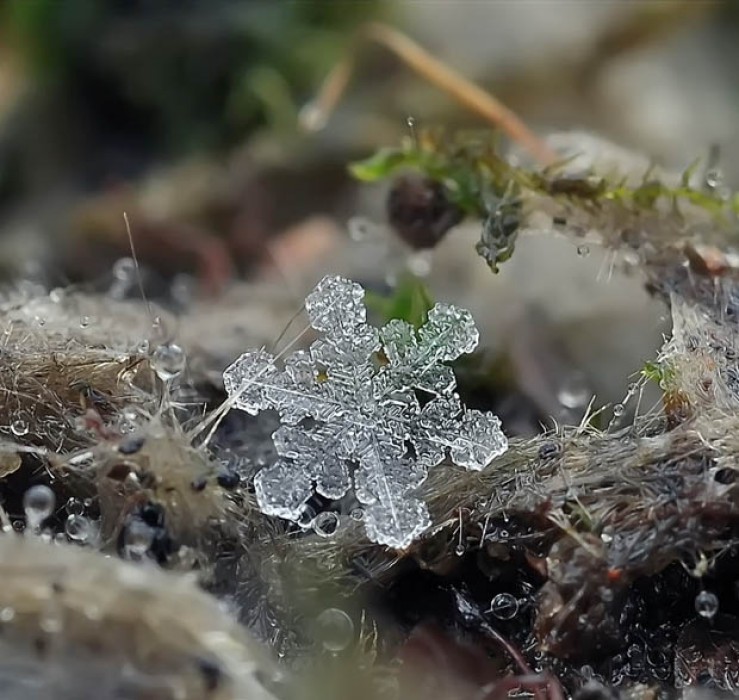 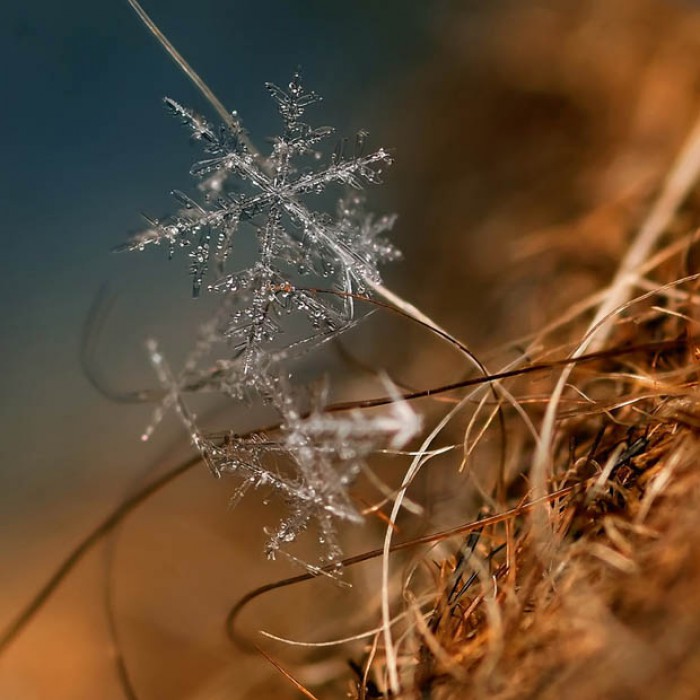 ΣΤΗΝ ΤΕΧΝΗ!!!!
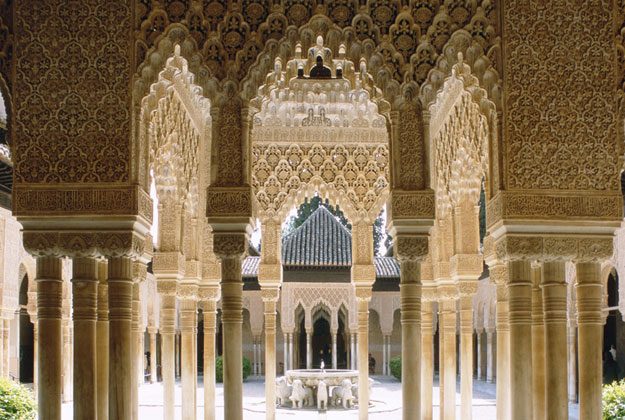 Στο παλάτι ALHAMBRA
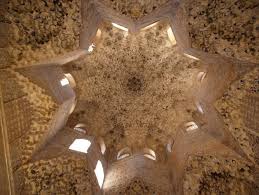 Πυραμίδα... με ισόπλευρα τρίγωνα!!!
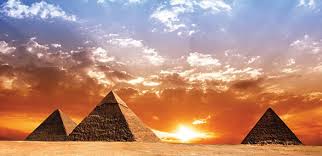 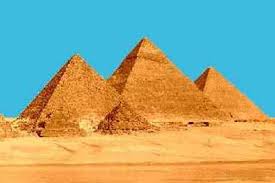 Ακόμα και στον πύργο του Άιφελ!!!
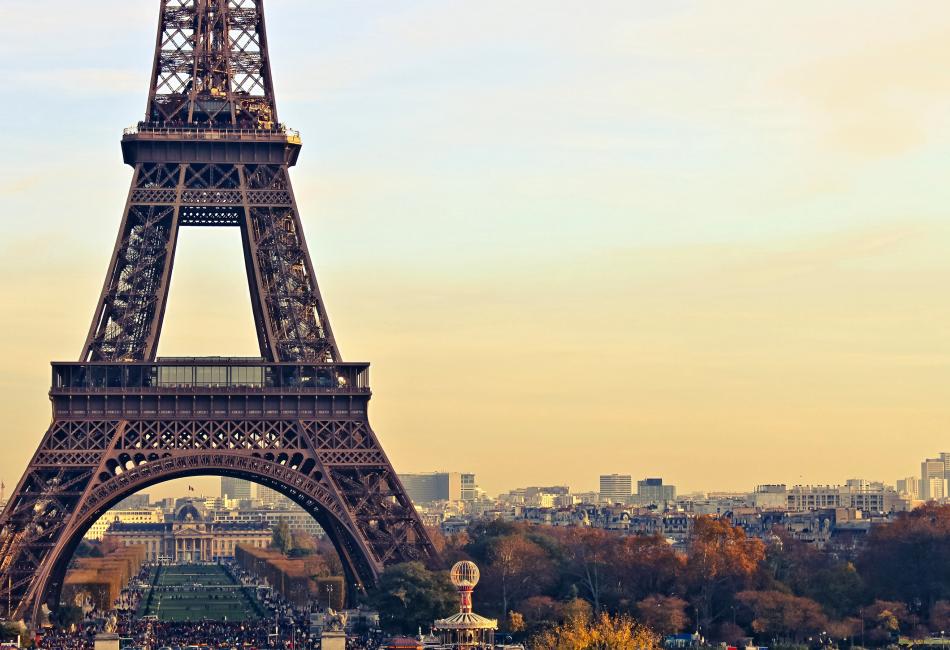 six harmonies pagoda στην κινα!!!
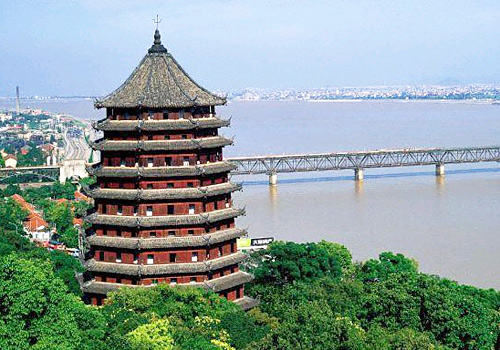 Η σκεπή του κάθε ορόφου είναι κανονικό εξάγωνο!!!
Πυργί  της χίου εκκλησία!!!
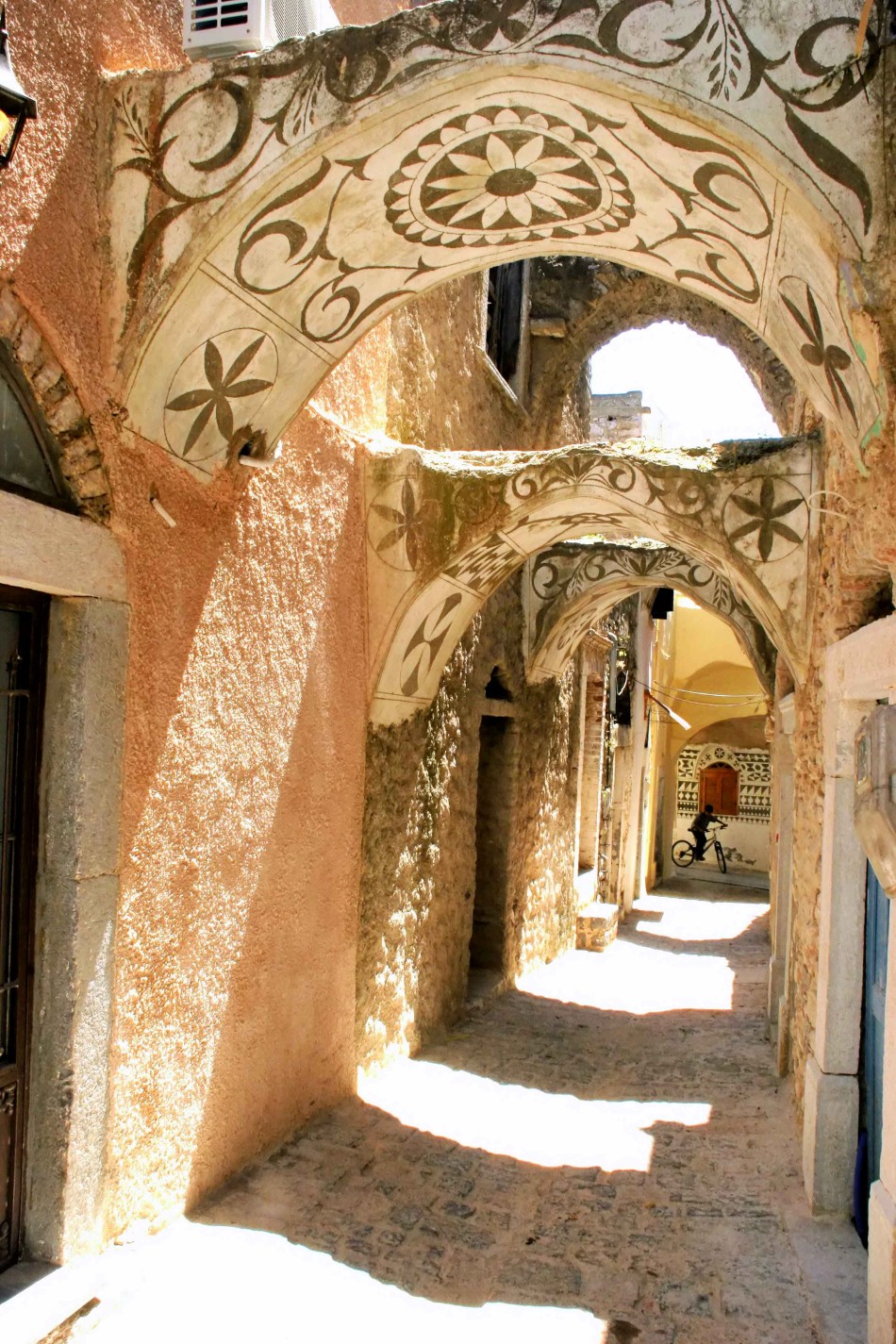 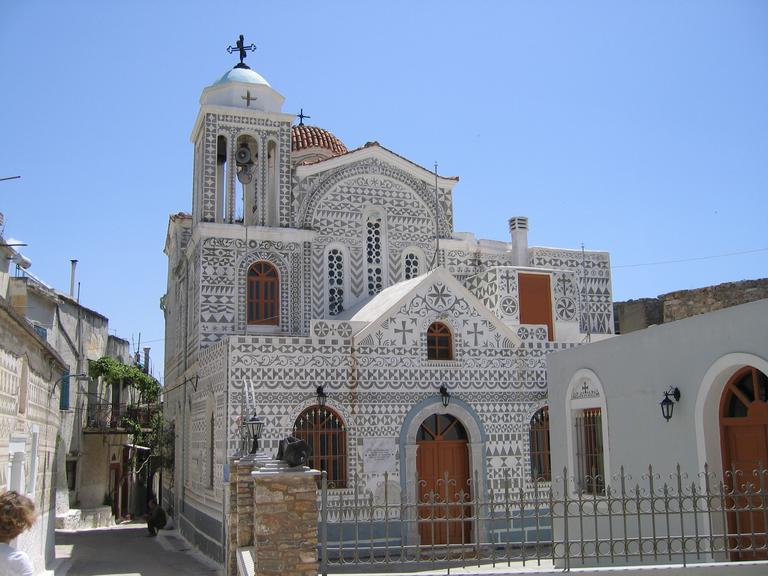 Σπίτια στο Πυργί!!!
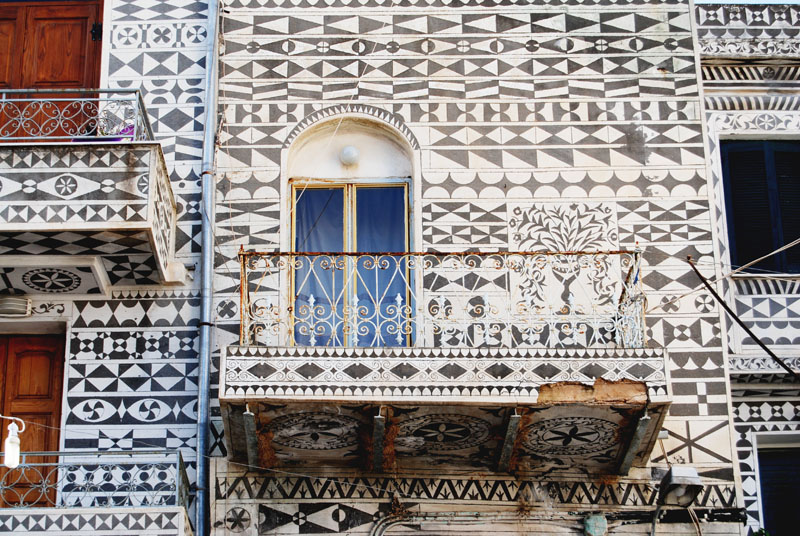 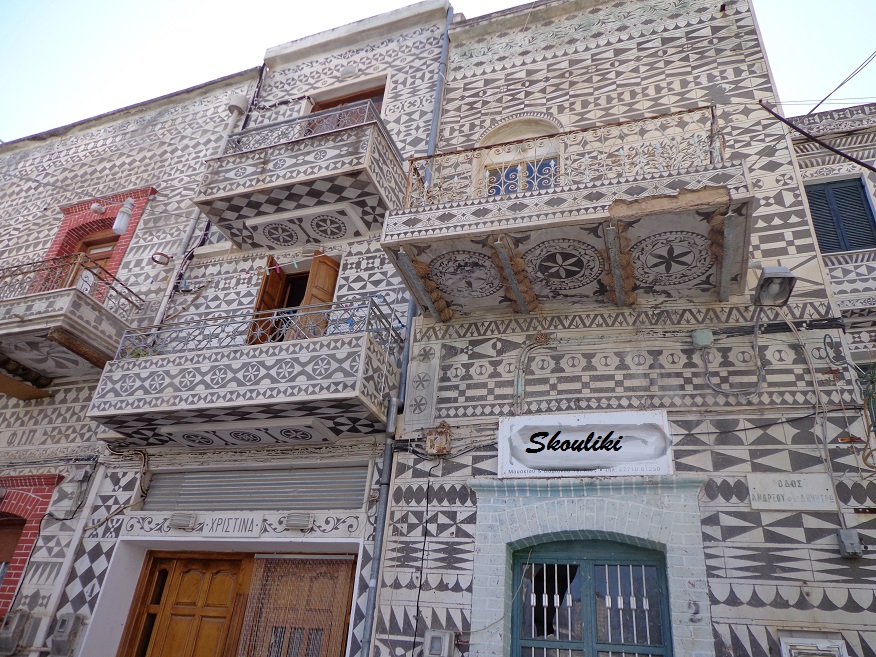 hearst tower-Νέα Υόρκη !!!
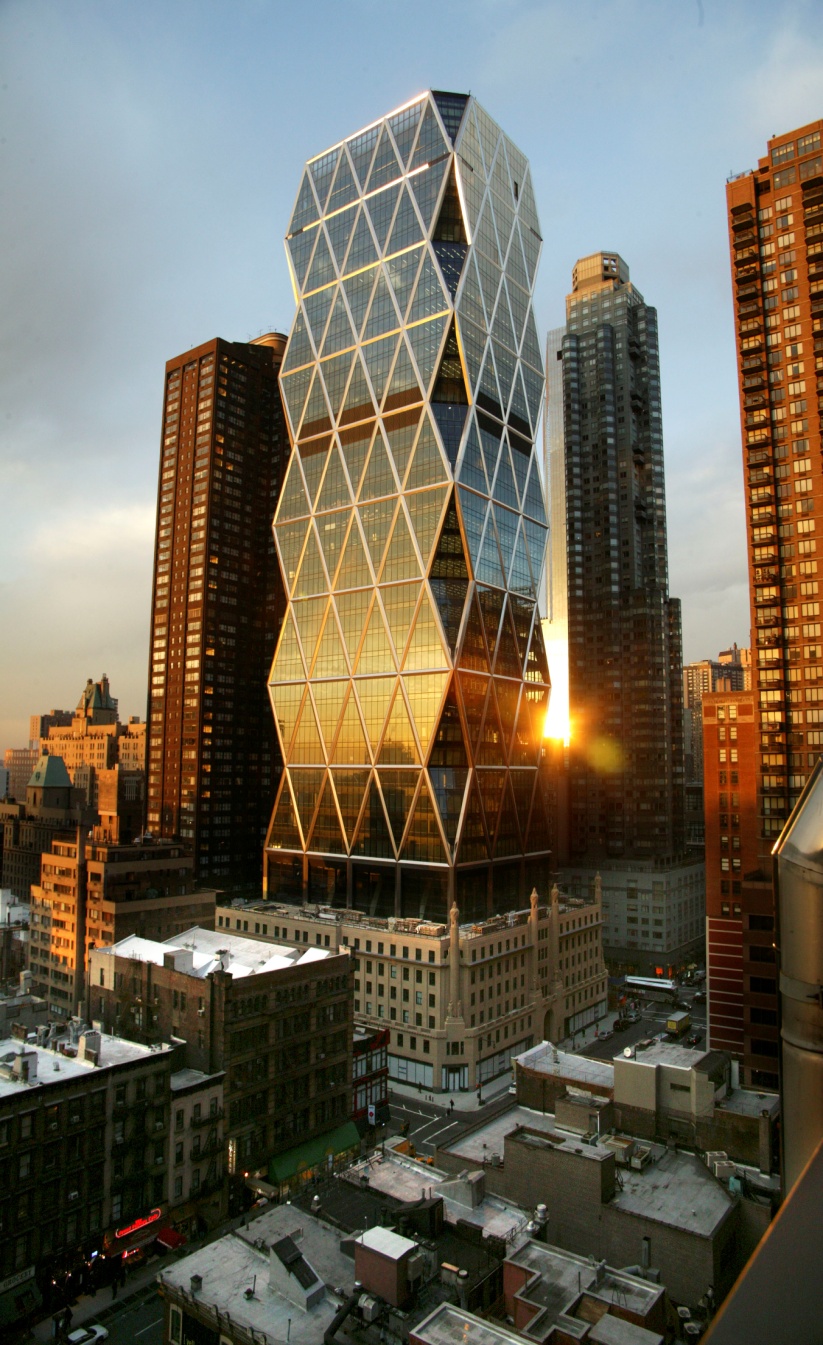 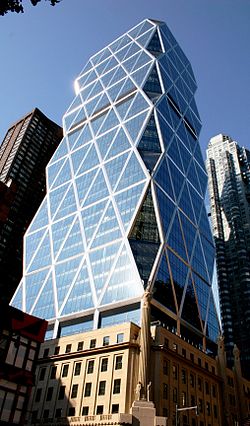 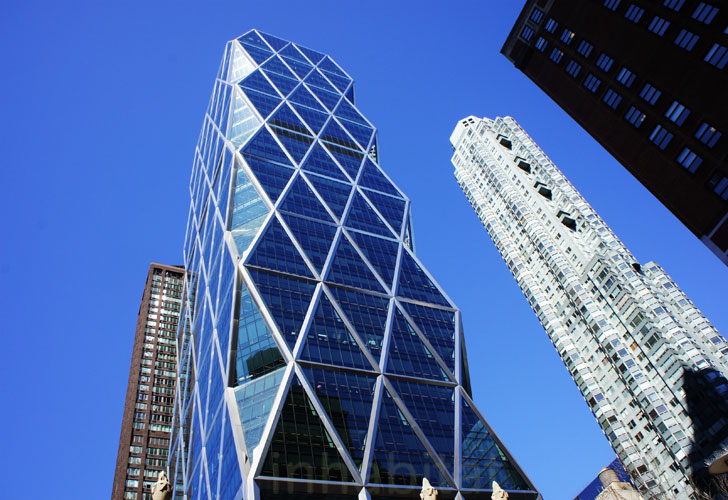 Μυκονιάτκος μύλος !!!
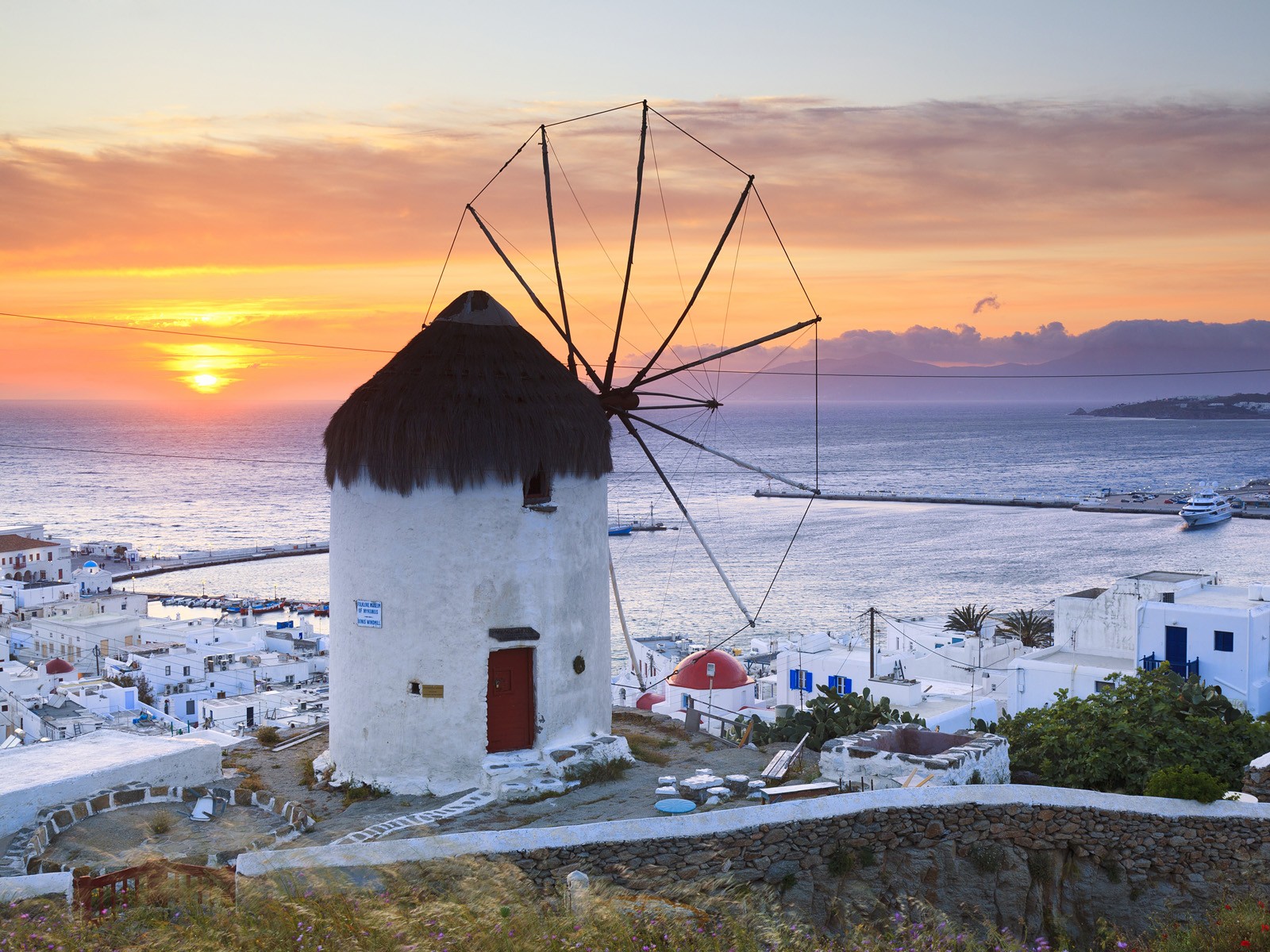 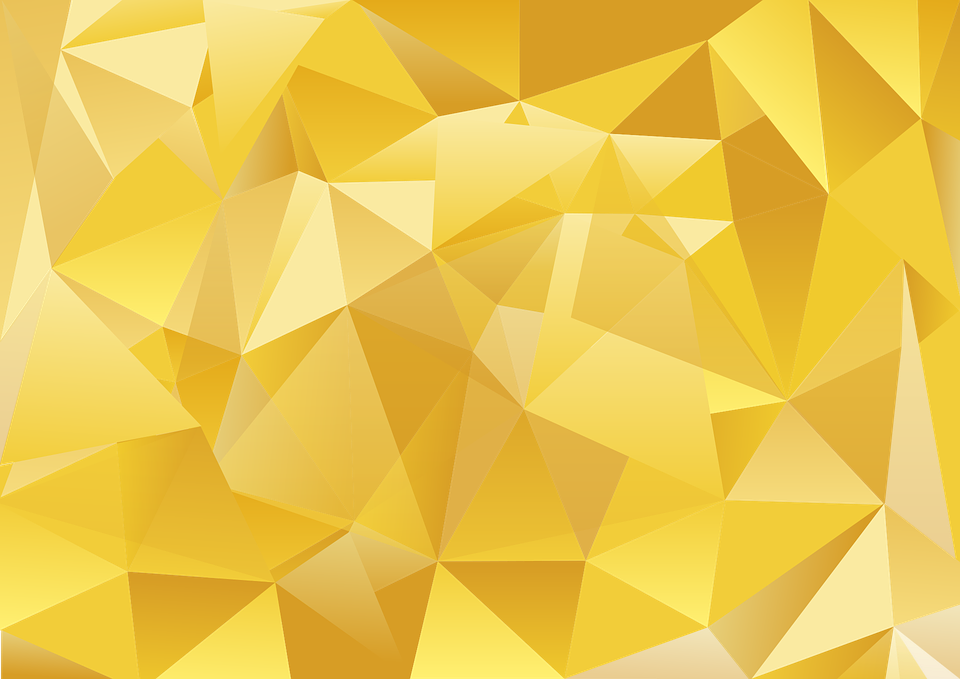 Στην επιστήμη!!!
Στα... πορτοκάλια!!!!
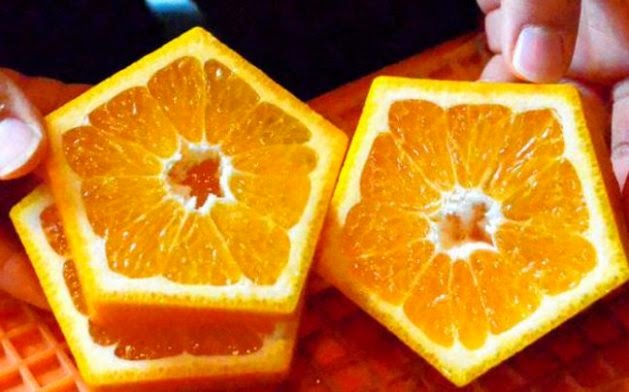 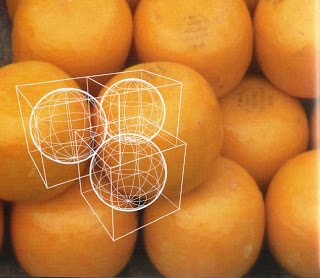 Στο...διαμάντι!!!
Το διαμάντι έχει βασική δομή στην οποία κάθε άτομο άνθρακα συνδέεται με άλλα 4 άτομα γύρω του σε διάταξητετραέδρου
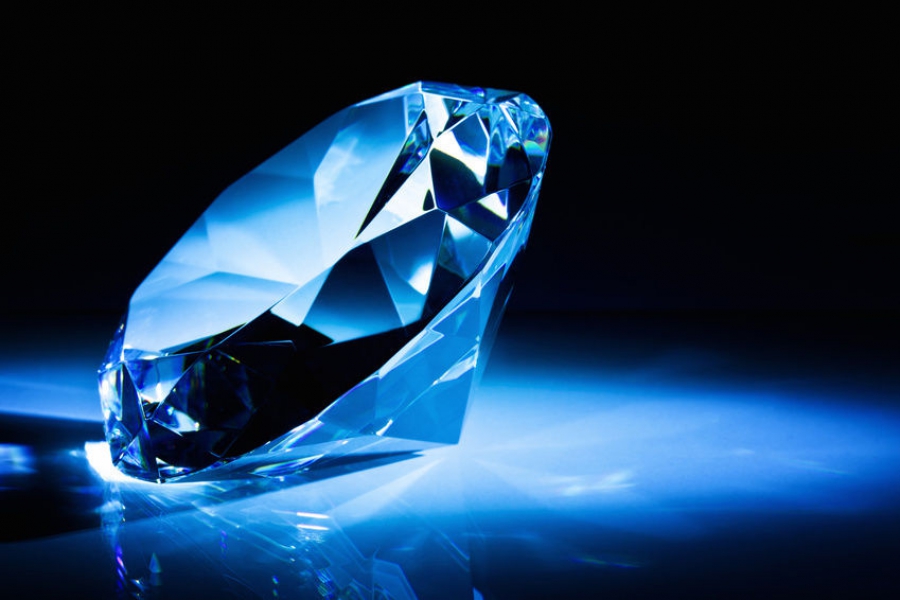 Νανοσωλήνας!!!
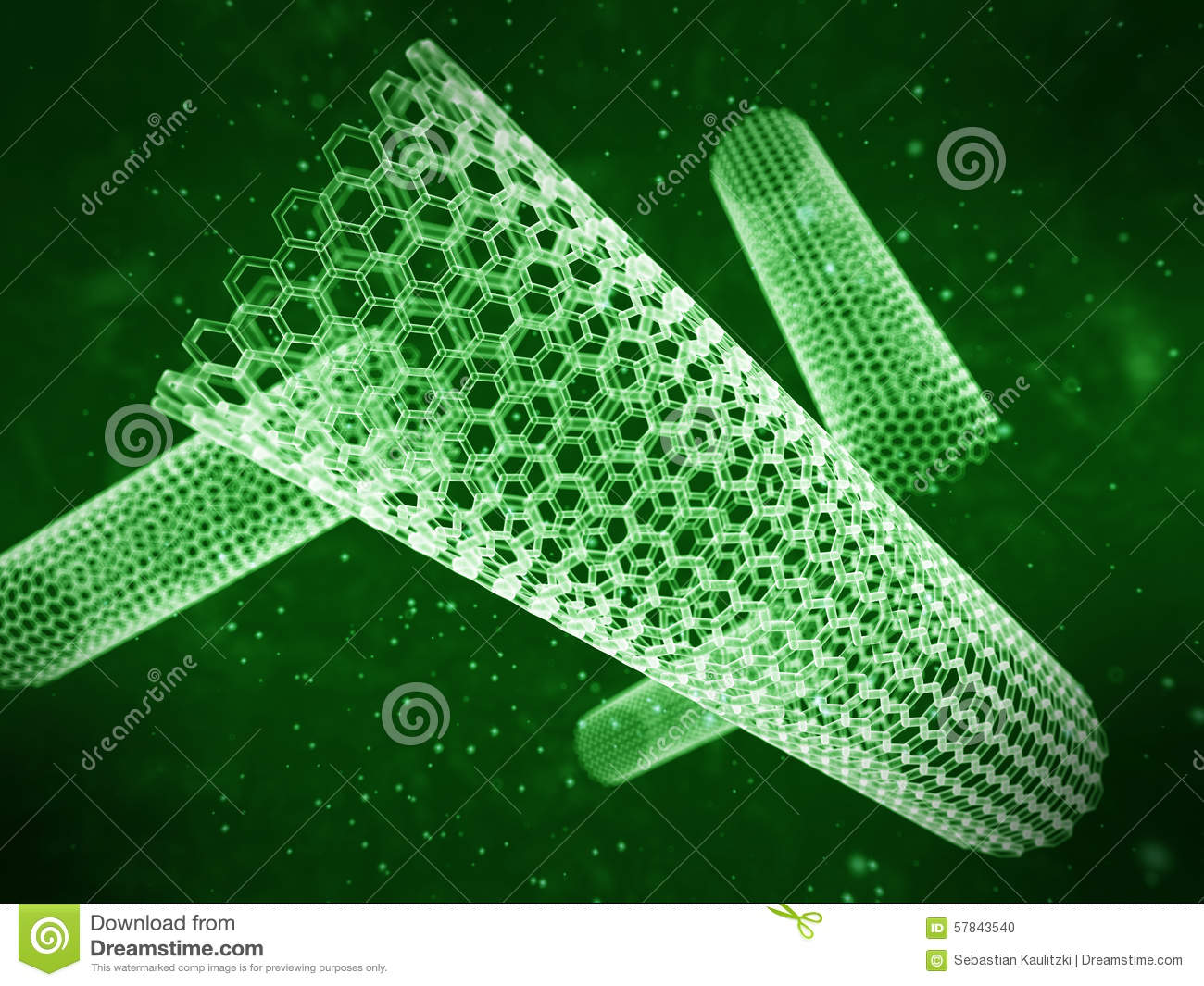 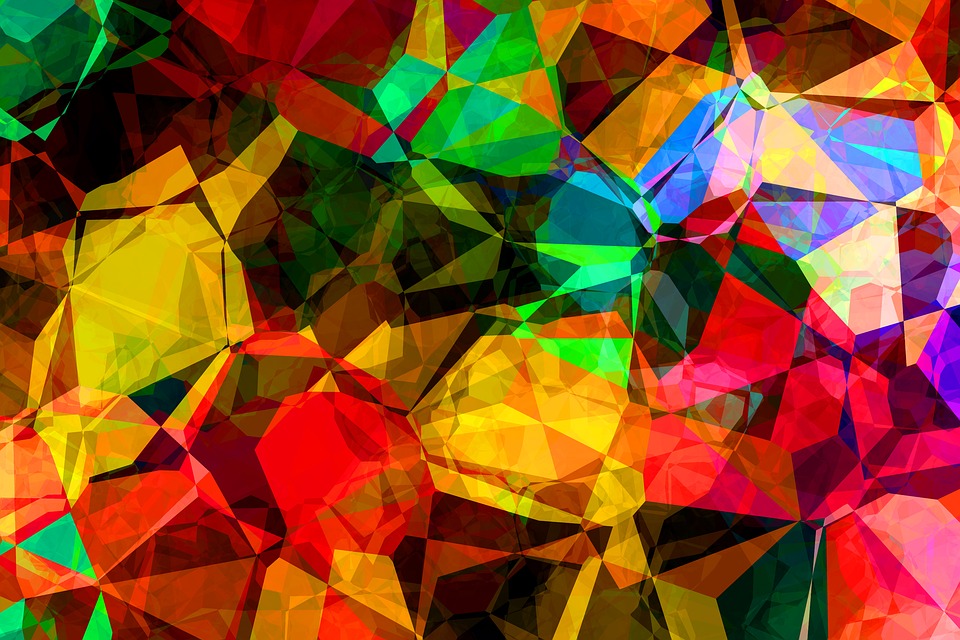 ΤΕΛΟΣ!!!!!!!!